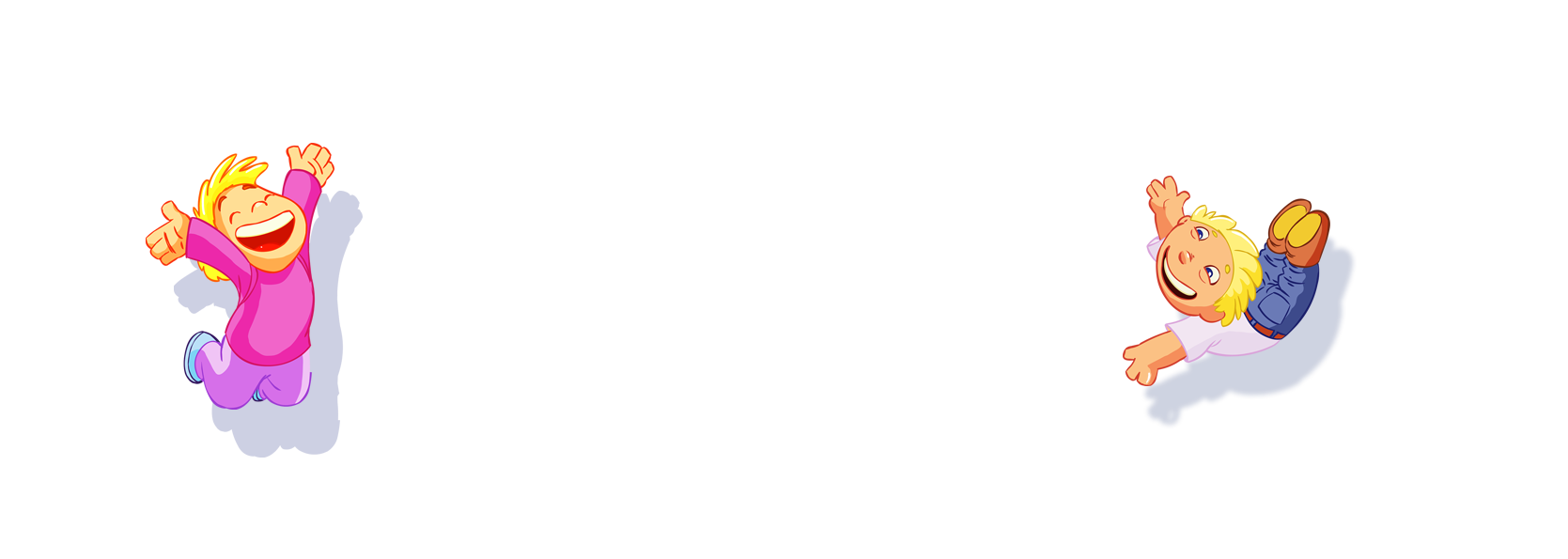 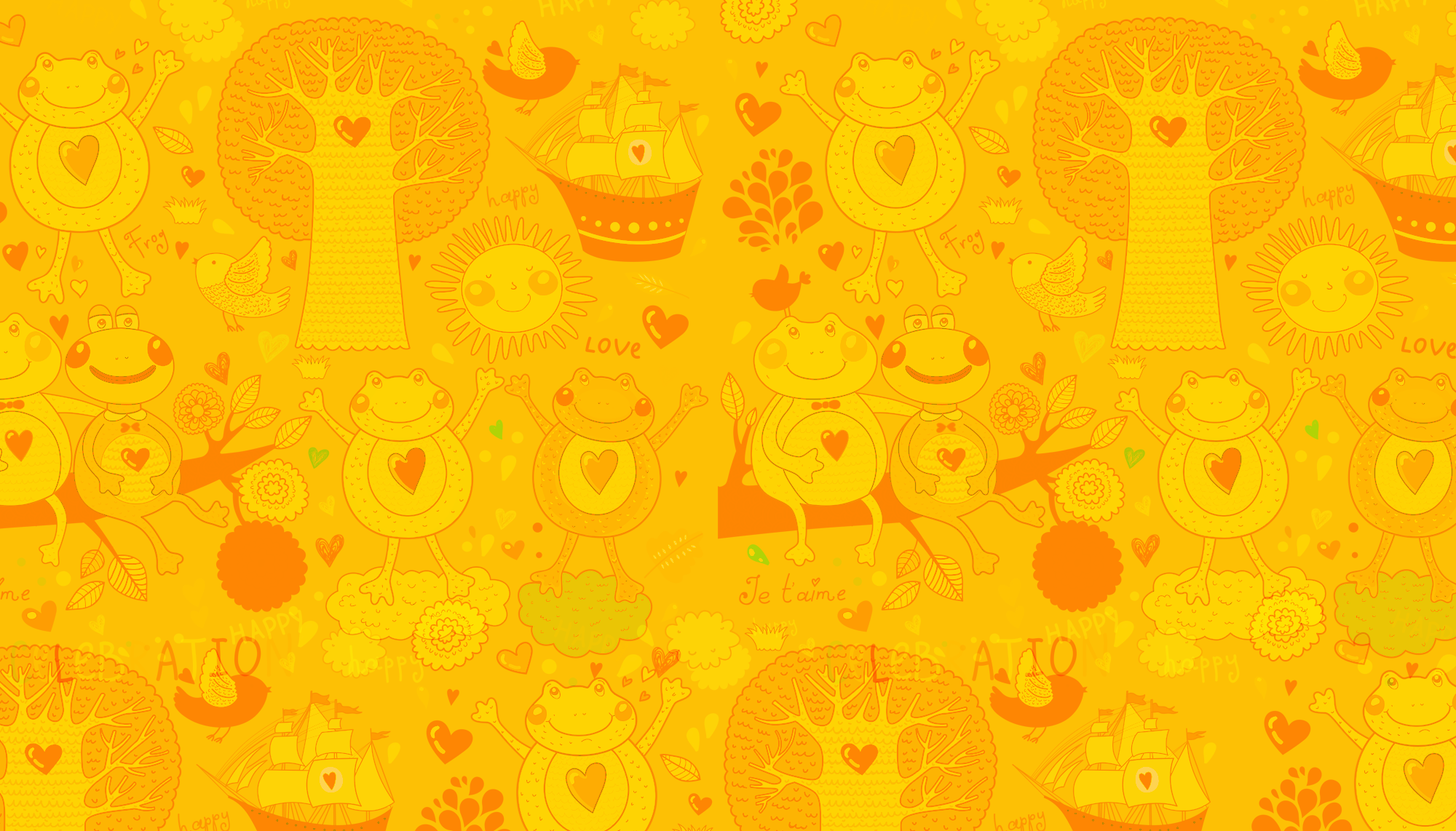 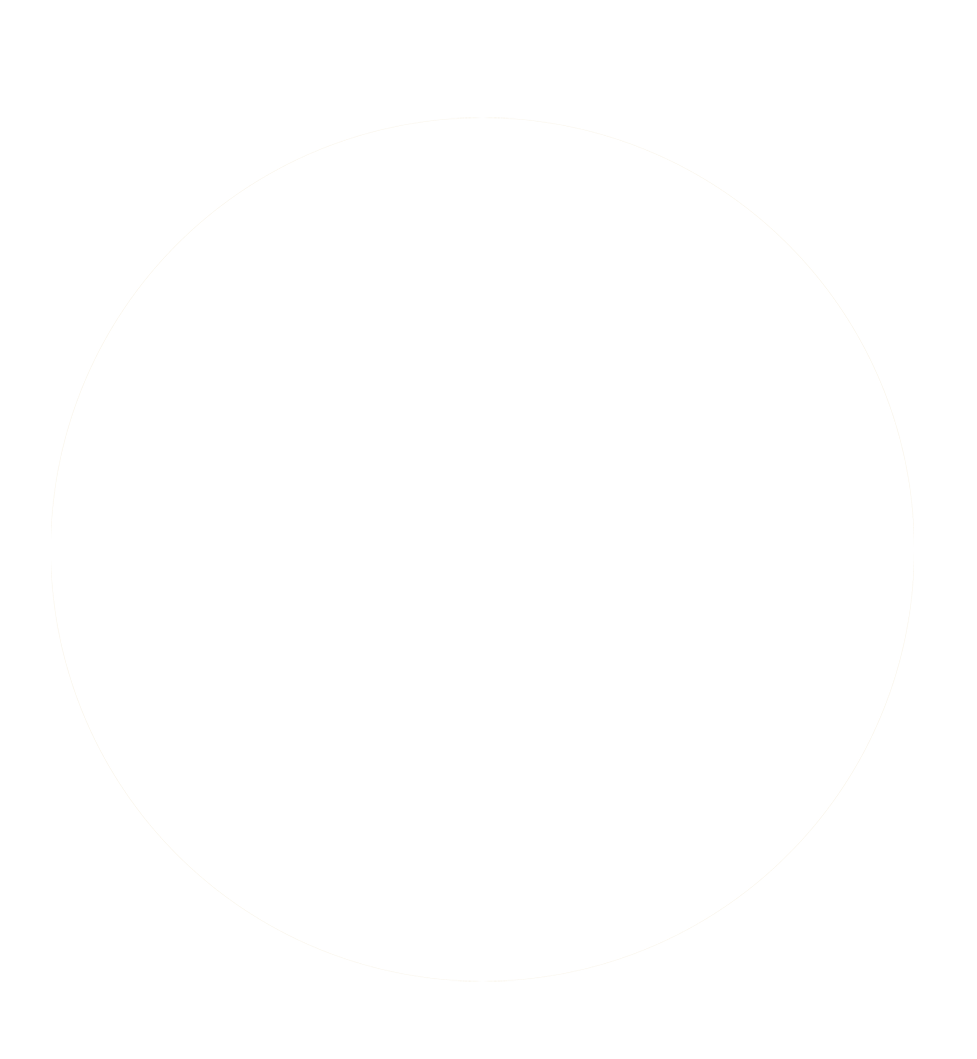 PHÒNG GD & ĐT ĐẠI LỘC
TRƯỜNG TIỂU HỌC ĐOÀN QUÝ PHI
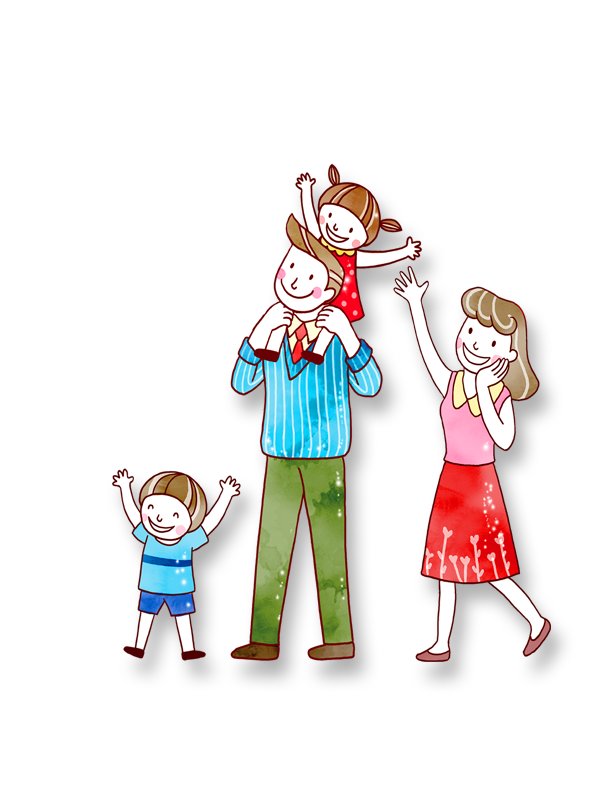 CHÀO MỪNG CÁC THẦY, CÔ GIÁO VÀ CÁC EM 
ĐẾN VỚI TIẾT HỌC
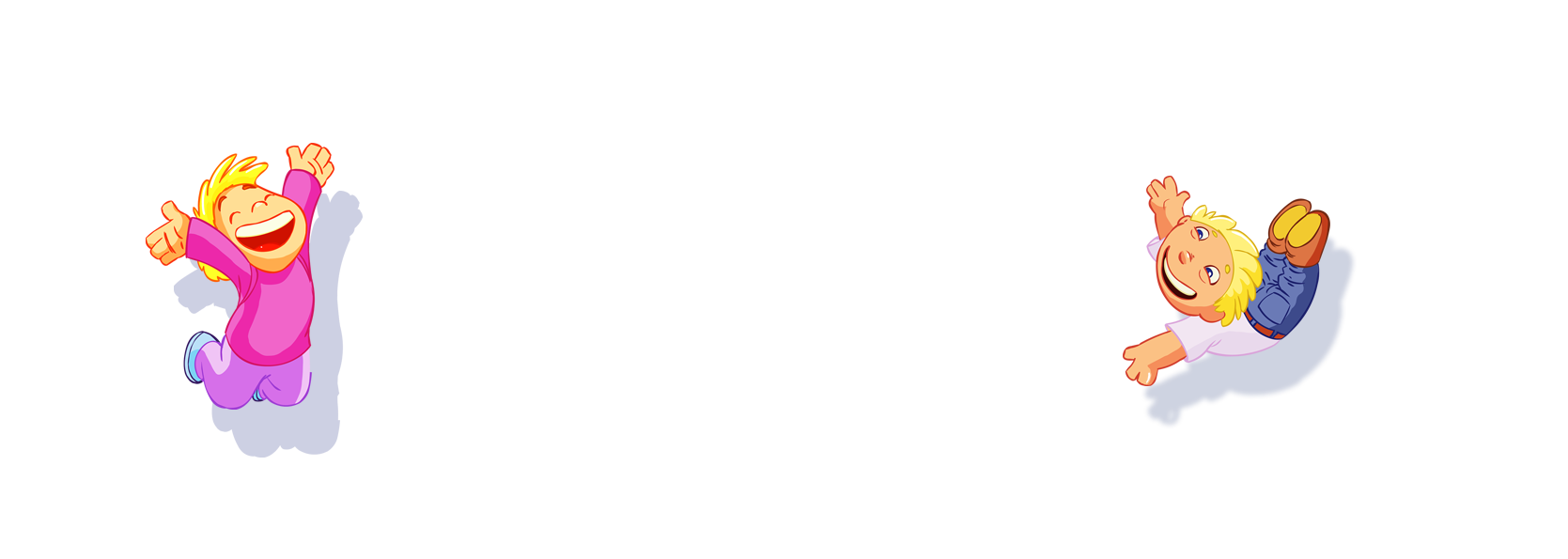 Tiếng Việt
GV: Nguyễn Thị Lài
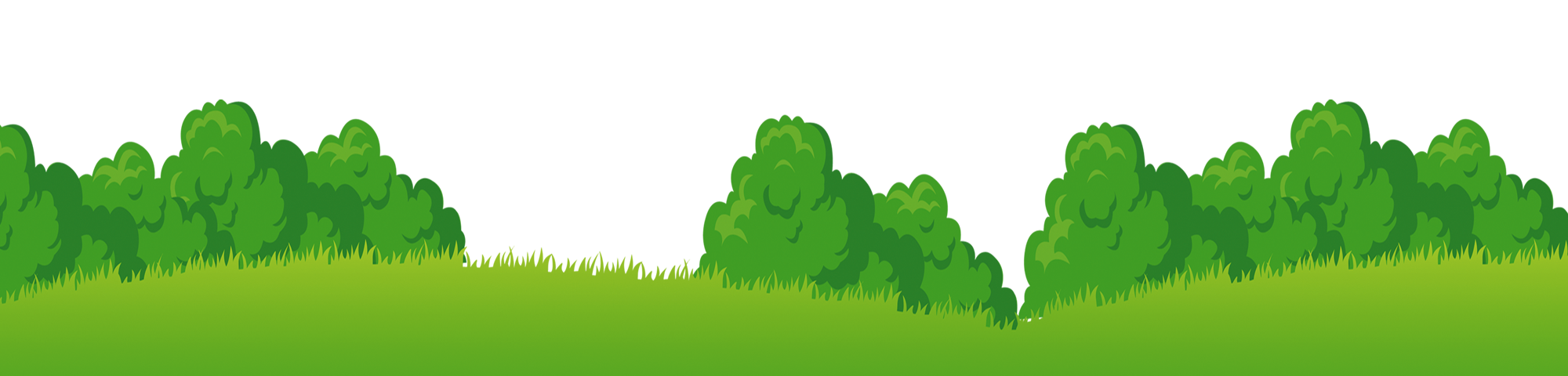 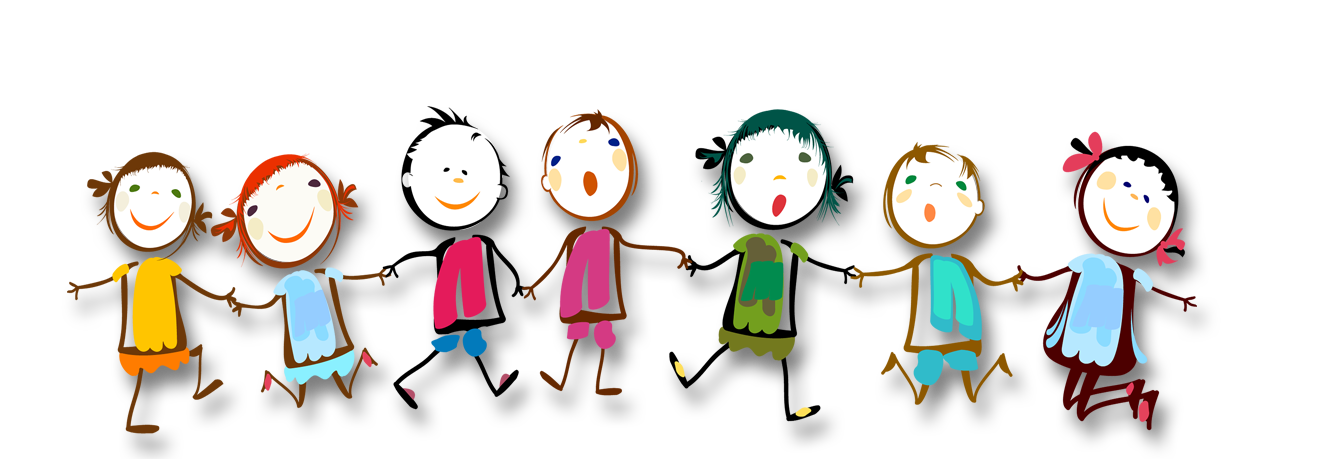 Thứ tư ngày 8 tháng 2 năm 2024
Tiếng Việt
KHỞI ĐỘNG
Trò chơi “Chọn đáp án đúng”
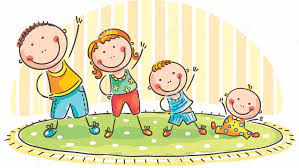 Hết giờ
1
2
3
4
5
Chọn đáp án đúng
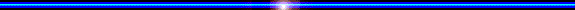 Câu hỏi 1
Chọn chữ phù hợp điền vào chỗ chấm:
                 mẹ …..on
A.    k
B.    c
C.   ch
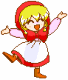 Đáp án
5 S
Hết giờ
1
2
3
4
5
Chọn đáp án đúng
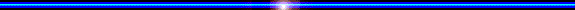 Câu hỏi 2
Chọn từ ngữ phù hợp để hoàn thiện câu:
       Mẹ rất …………… con.
A.    yêu thương
B.    màu đỏ
C.    bông hoa
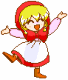 Đáp án
5S
Thứ tư ngày 8 tháng 2 năm 2024
Tiếng Việt
1
Quan sát tranh
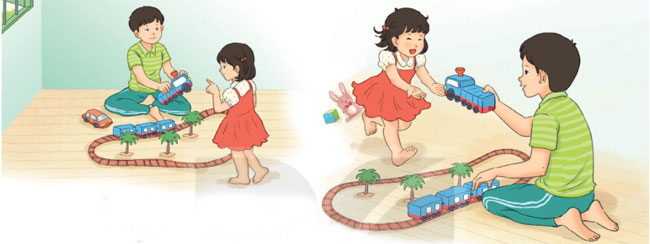 1
2
Em thử đoán xem:
 Người em nói gì với anh ?
 Người anh nói gì với em ?
c. Tình cảm của người anh đối với em như thế nào ?
Thứ tư ngày 8 tháng 2 năm 2024
Tiếng Việt
Làm anh
Đọc
Làm anh
Làm anh khó đấy
Phải đâu chuyện đùa
Với em gái bé
Phải “người lớn” cơ.

Khi em bé khóc
Anh phải dỗ dành
Nếu em bé ngã
Anh nâng dịu dàng.
Mẹ cho quà bánh
Chia em phần hơn
Có đồ chơi đẹp
Cũng nhường em luôn.

Làm anh thật khó
Nhưng mà thật vui
Ai yêu em bé
Thì làm được thôi.
  ( Phan Thị Thanh Nhàn)
Thứ tư ngày 8 tháng 2 năm 2024
Tiếng Việt
Làm anh
Làm anh khó đấy
Phải đâu chuyện đùa
Với em gái bé
Phải “người lớn” cơ.
Đọc khổ thơ
Làm anh
(3)
(1)
Làm anh khó đấy
Phải đâu chuyện đùa
Với em gái bé
Phải “người lớn” cơ.

Khi em bé khóc
Anh phải dỗ dành
Nếu em bé ngã
Anh nâng dịu dàng.
Mẹ cho quà bánh
Chia em phần hơn
Có đồ chơi đẹp
Cũng nhường em luôn.

Làm anh thật khó
Nhưng mà thật vui
Ai yêu em bé
Thì làm được thôi.
  ( Phan Thị Thanh Nhàn)
(2)
(4)
Thứ tư ngày 8 tháng 2 năm 2024
Tiếng Việt
Làm anh
Từ ngữ:
dỗ dành
(nâng) dịu dàng
Đọc khổ thơ
Làm anh
(3)
(1)
Làm anh khó đấy
Phải đâu chuyện đùa
Với em gái bé
Phải “người lớn” cơ.

Khi em bé khóc
Anh phải dỗ dành
Nếu em bé ngã
Anh nâng dịu dàng.
Mẹ cho quà bánh
Chia em phần hơn
Có đồ chơi đẹp
Cũng nhường em luôn.

Làm anh thật khó
Nhưng mà thật vui
Ai yêu em bé
Thì làm được thôi.
  ( Phan Thị Thanh Nhàn)
(2)
(4)
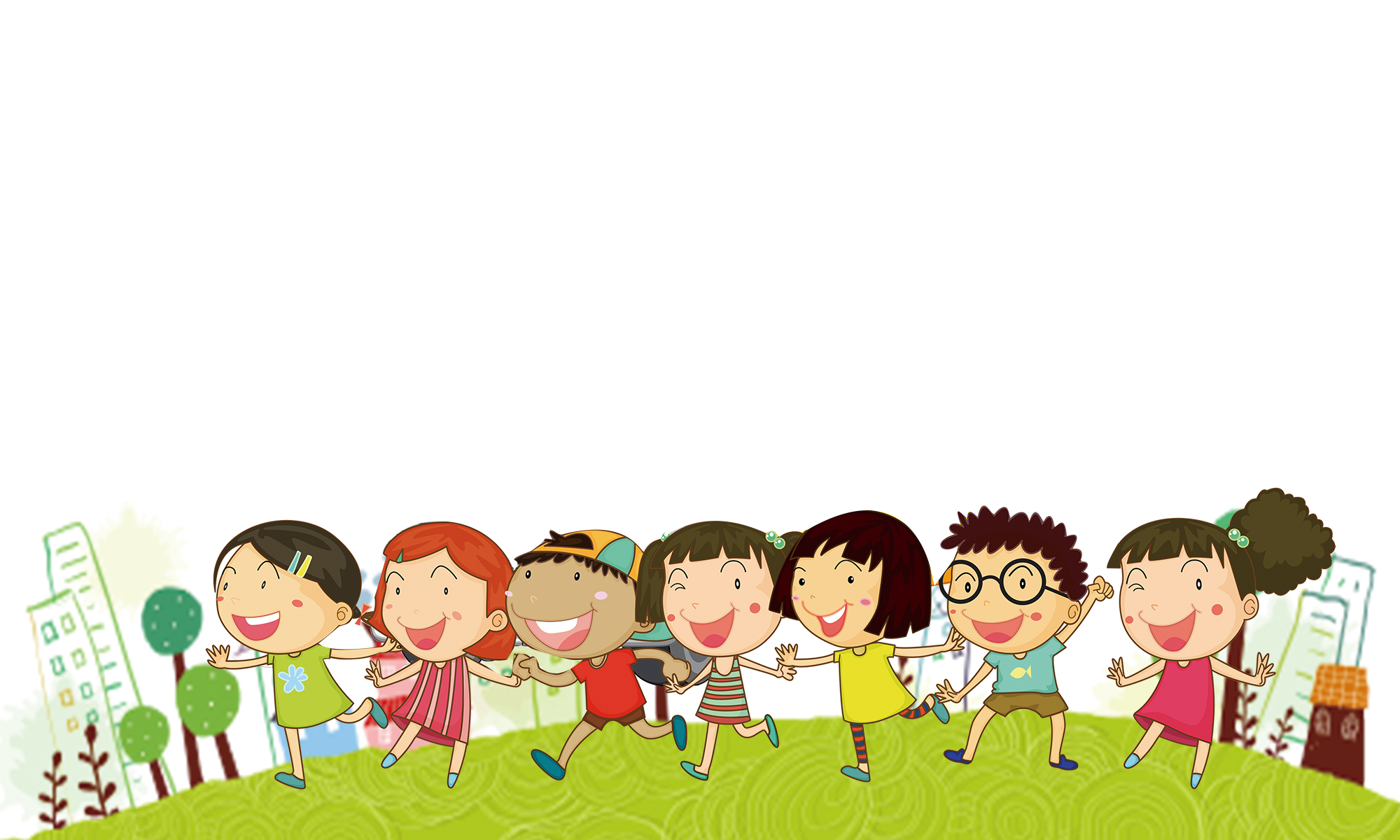 Thư giãn
Thứ tư ngày 8 tháng 2 năm 2023
Tiếng Việt
Làm anh
Luyện đọc nối tiếp nhóm đôi
Đọc cả bài
Đọc đồng thanh
Tìm tiếng cùng vần với mỗi tiếng bánh, đẹp, vui.
3
núi
vui:
Tìm tiếng cùng vần với mỗi tiếng bánh, đẹp, vui.
3
dành, cành, mạnh, lạnh, ...
bánh:
đẹp:
chép, dép, ghép, kẹp, hẹp,…
mùi, túi, cúi, lui, củi…
vui:
Viết
bánh: dành, cành
đẹp: dép, chép
vui: mùi, túi
Thứ tư ngày 8 tháng 2 năm 2024
Tiếng Việt
Làm anh
Vận dụng
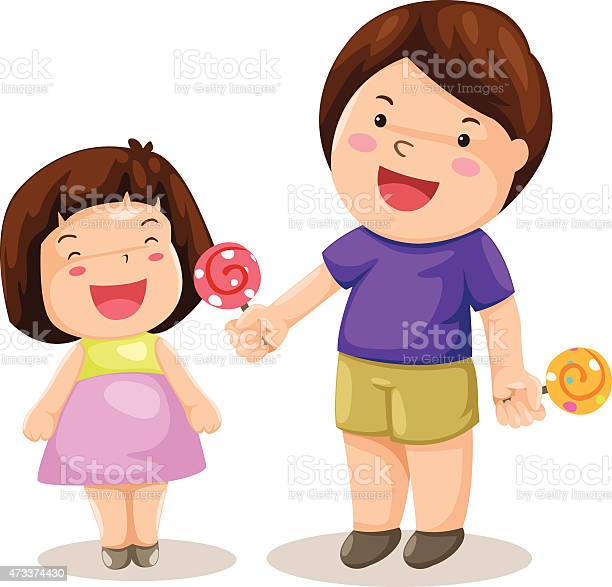 Thứ tư ngày 8 tháng 2 năm 2024
Tiếng Việt
Làm anh
Từ khó
Tìm tiếng cùng vần với mỗi tiếng bánh, đẹp, vui.
Từ ngữ
chuyện
dỗ dành
dịu dàng
 luôn
bánh: dành, cành
dỗ dành
dịu dàng
đẹp: dép, chép
vui: mùi, túi
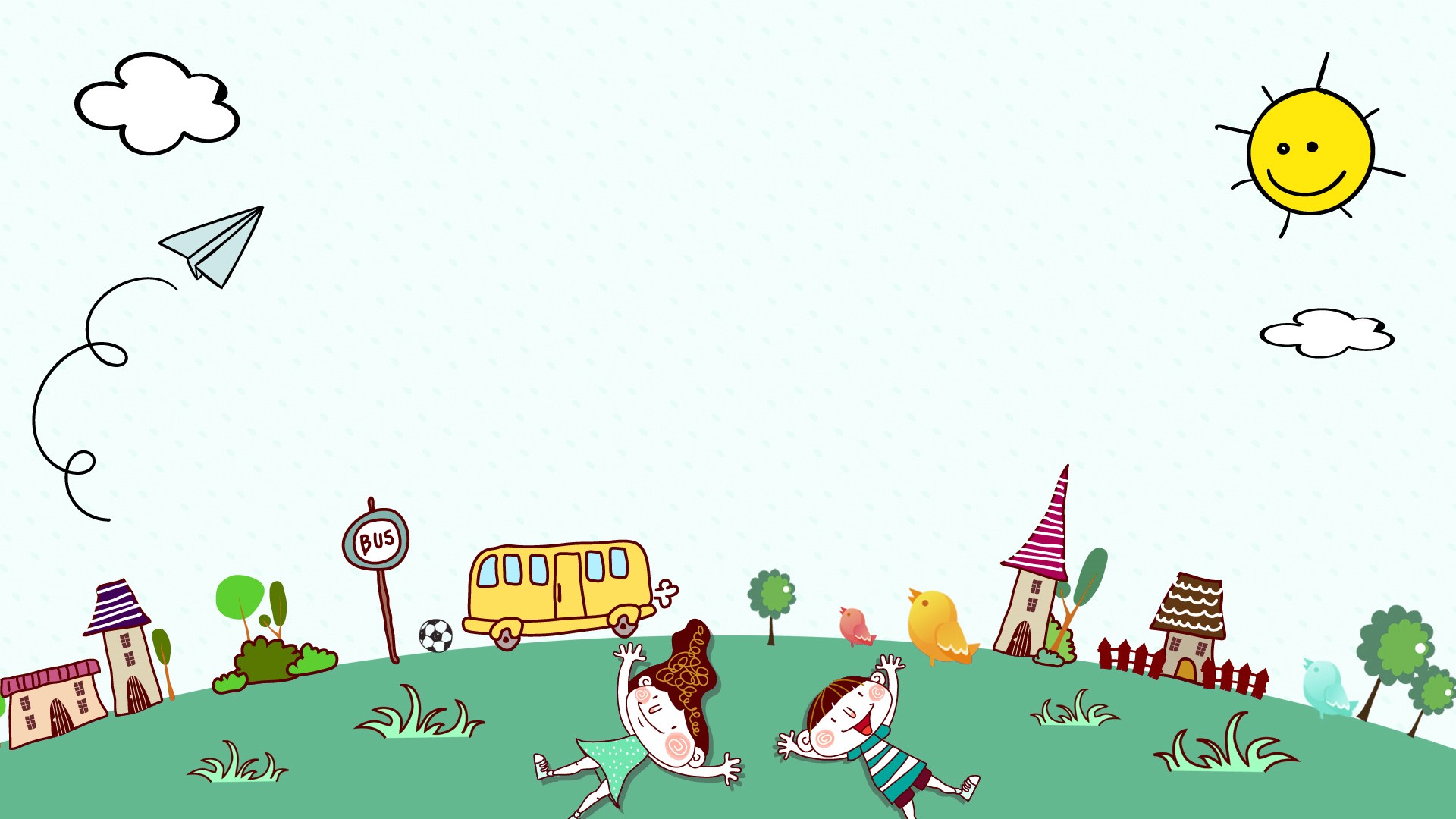 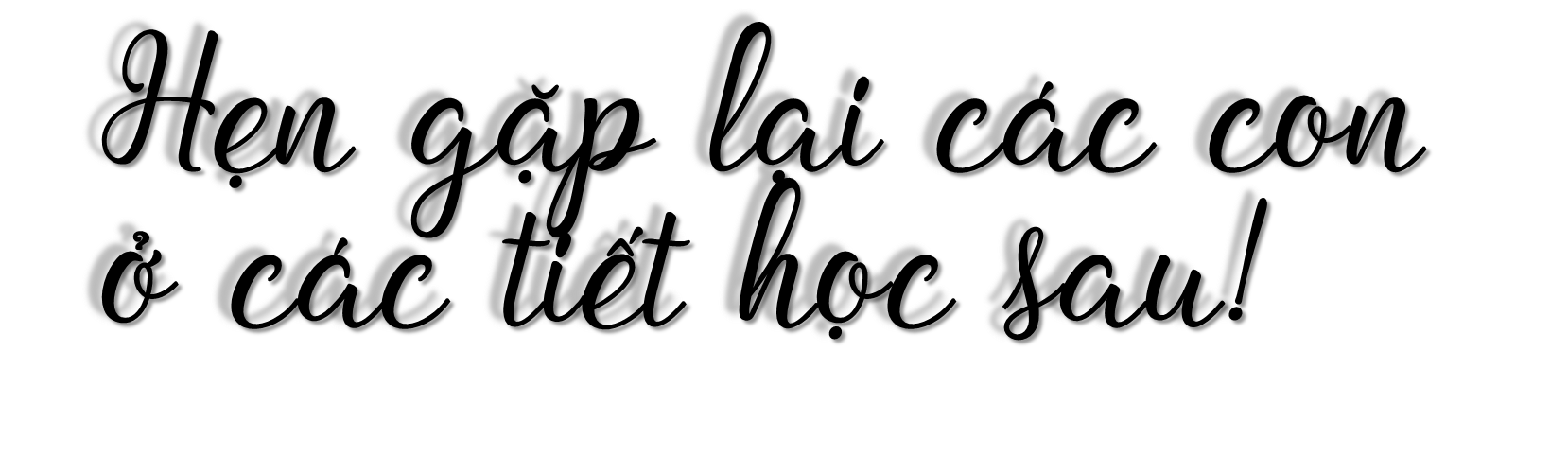